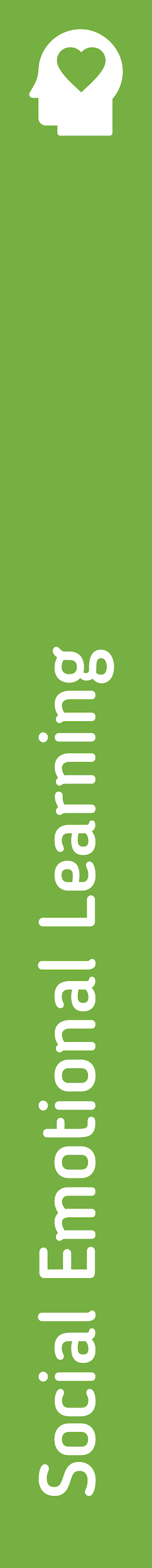 What’s my role and what can I do? > SEL > Agents of change
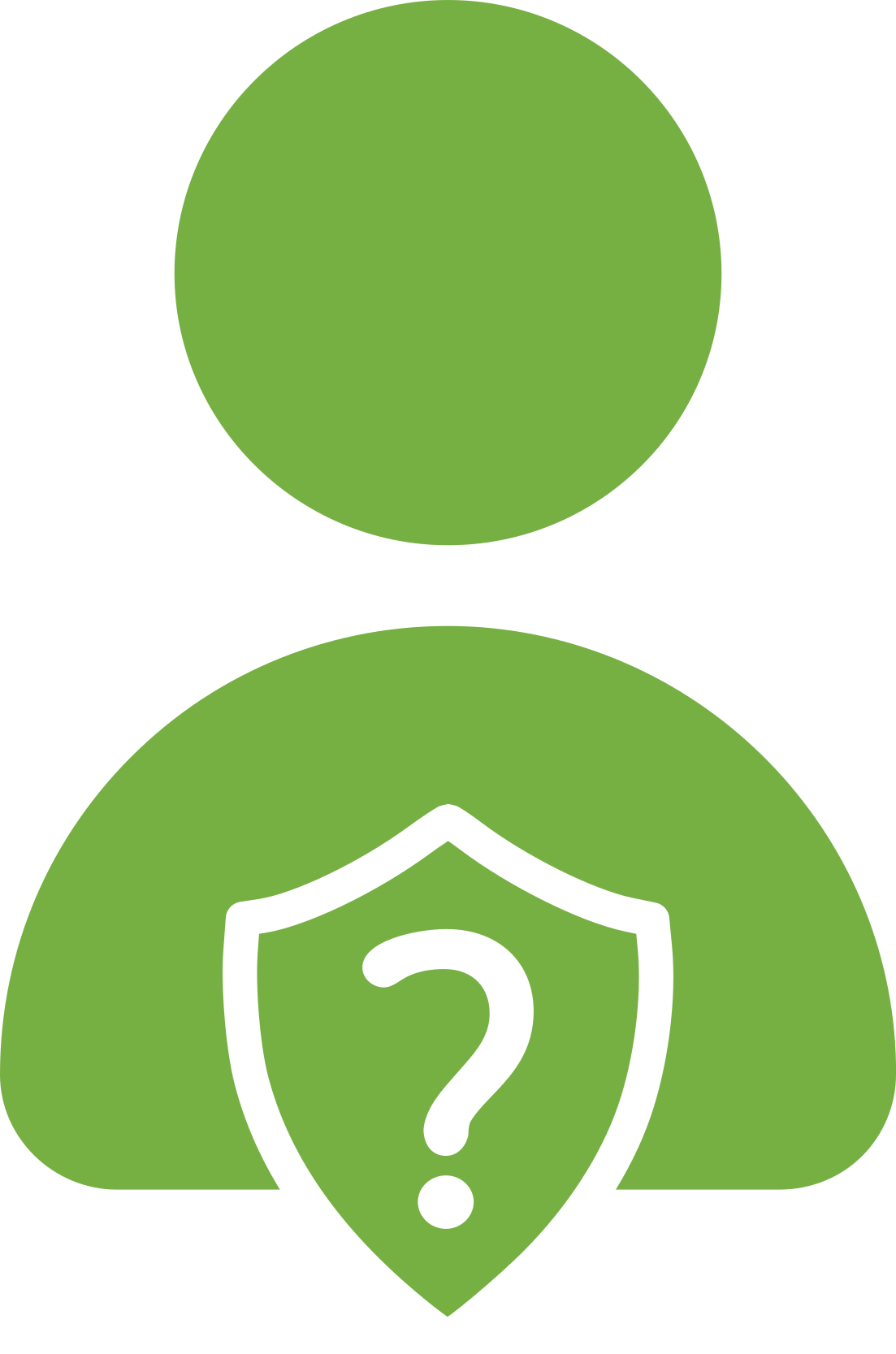 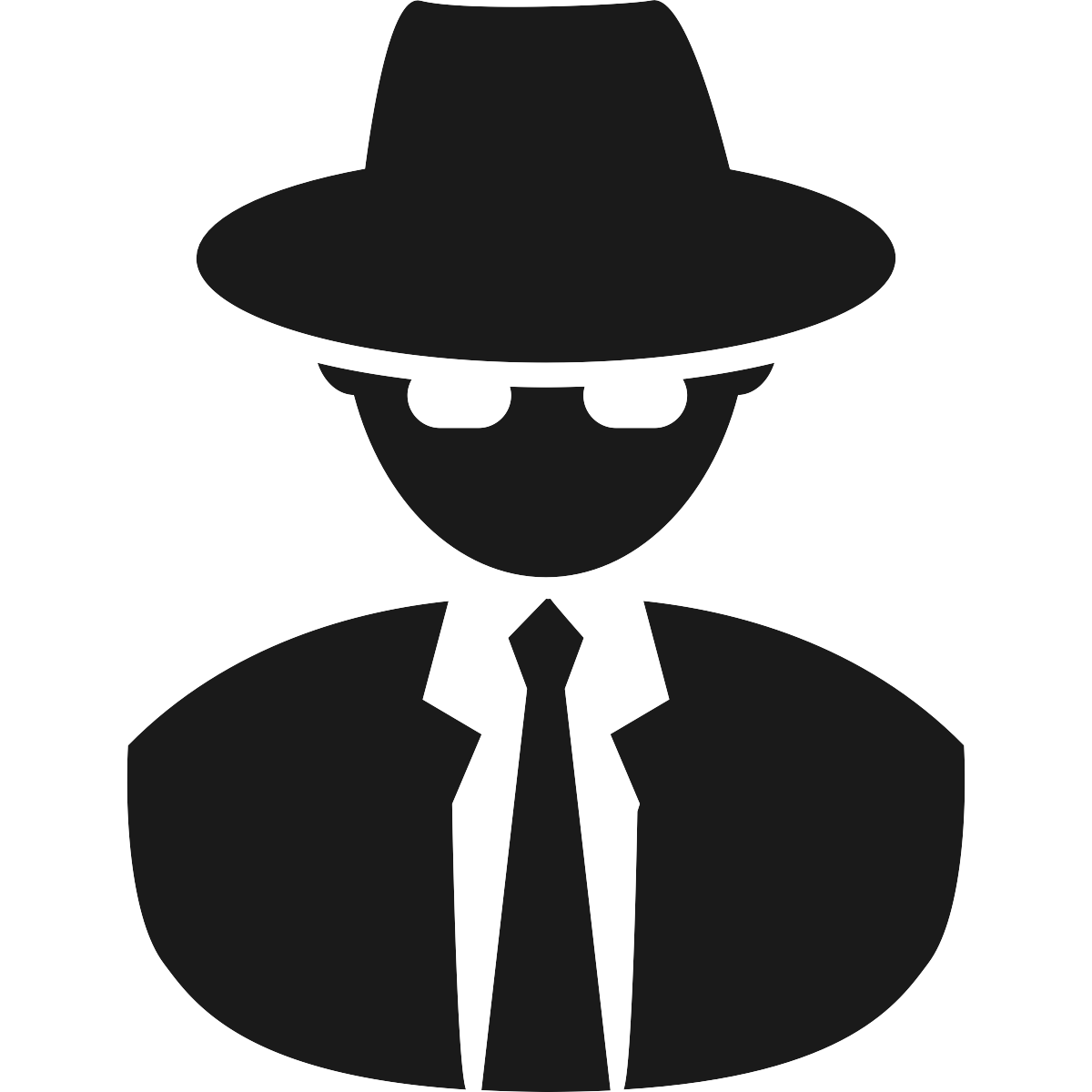 Agents of change
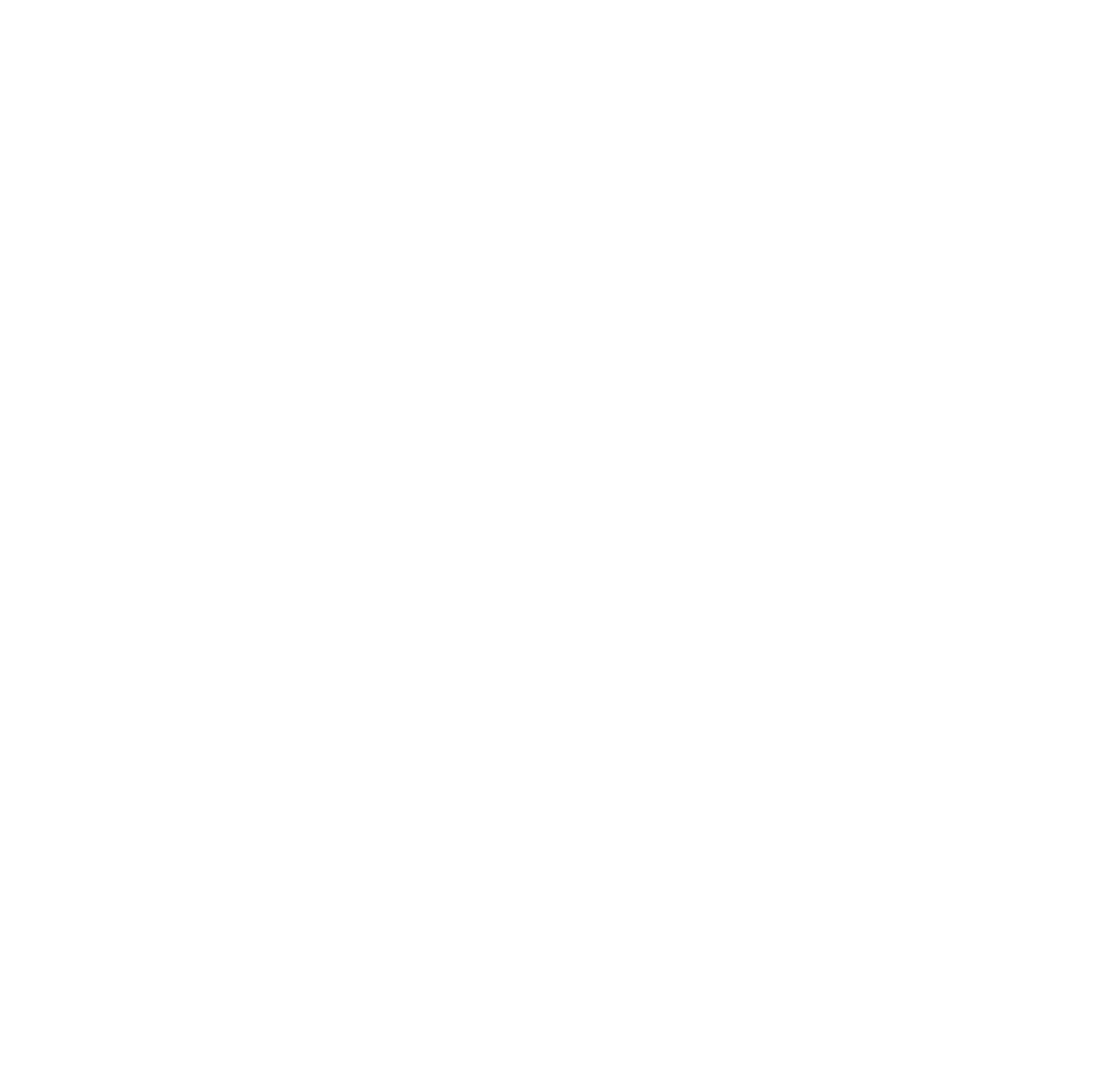 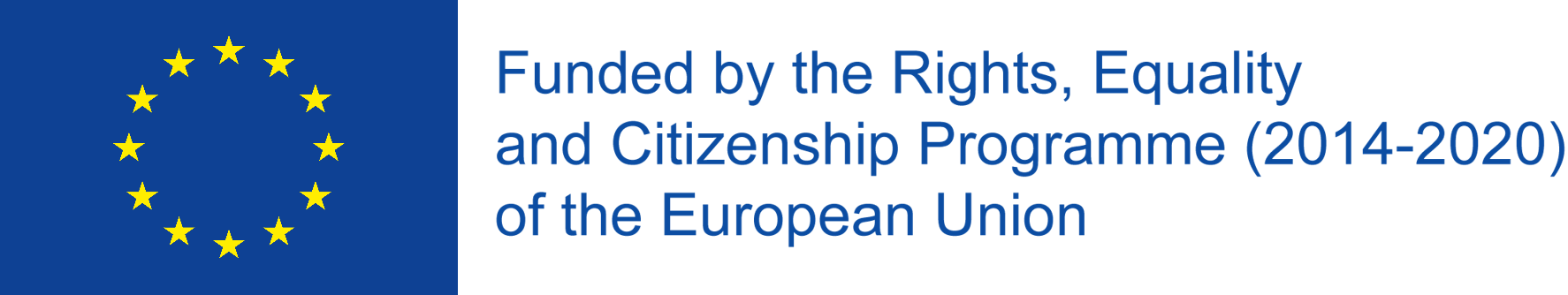 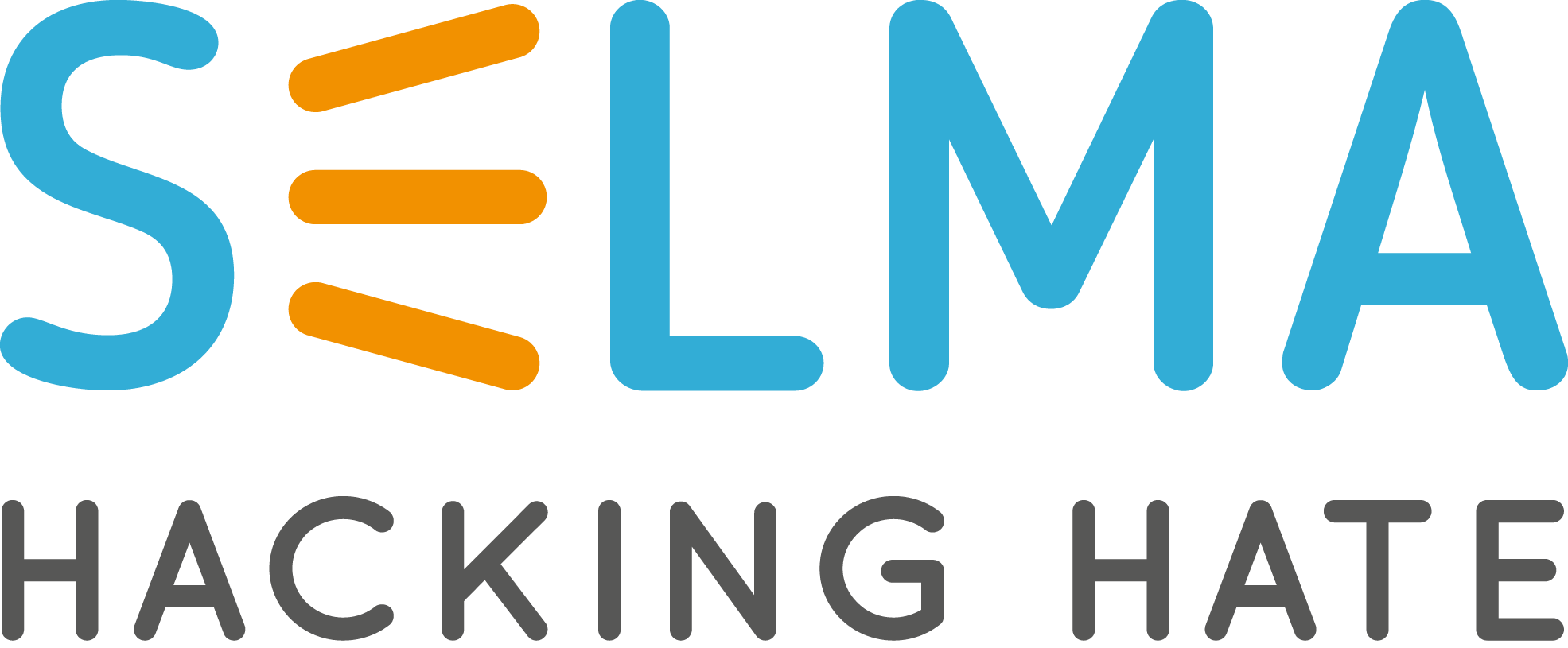 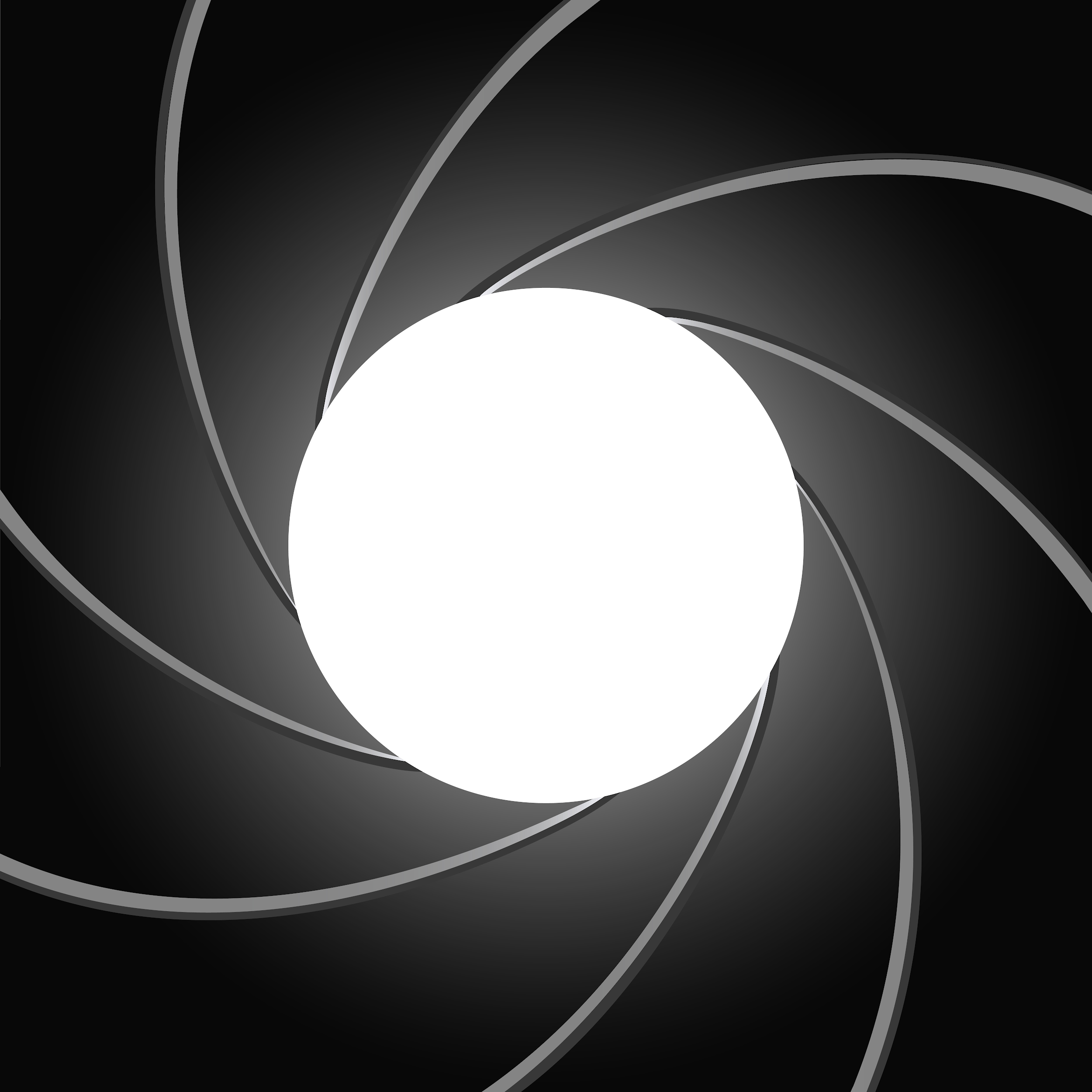 What makes a good field agent?
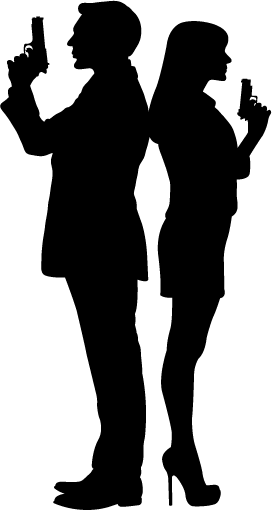 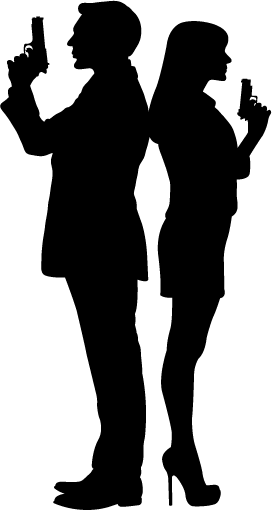 Stealth 
Knowledge
Skills
Understanding the target
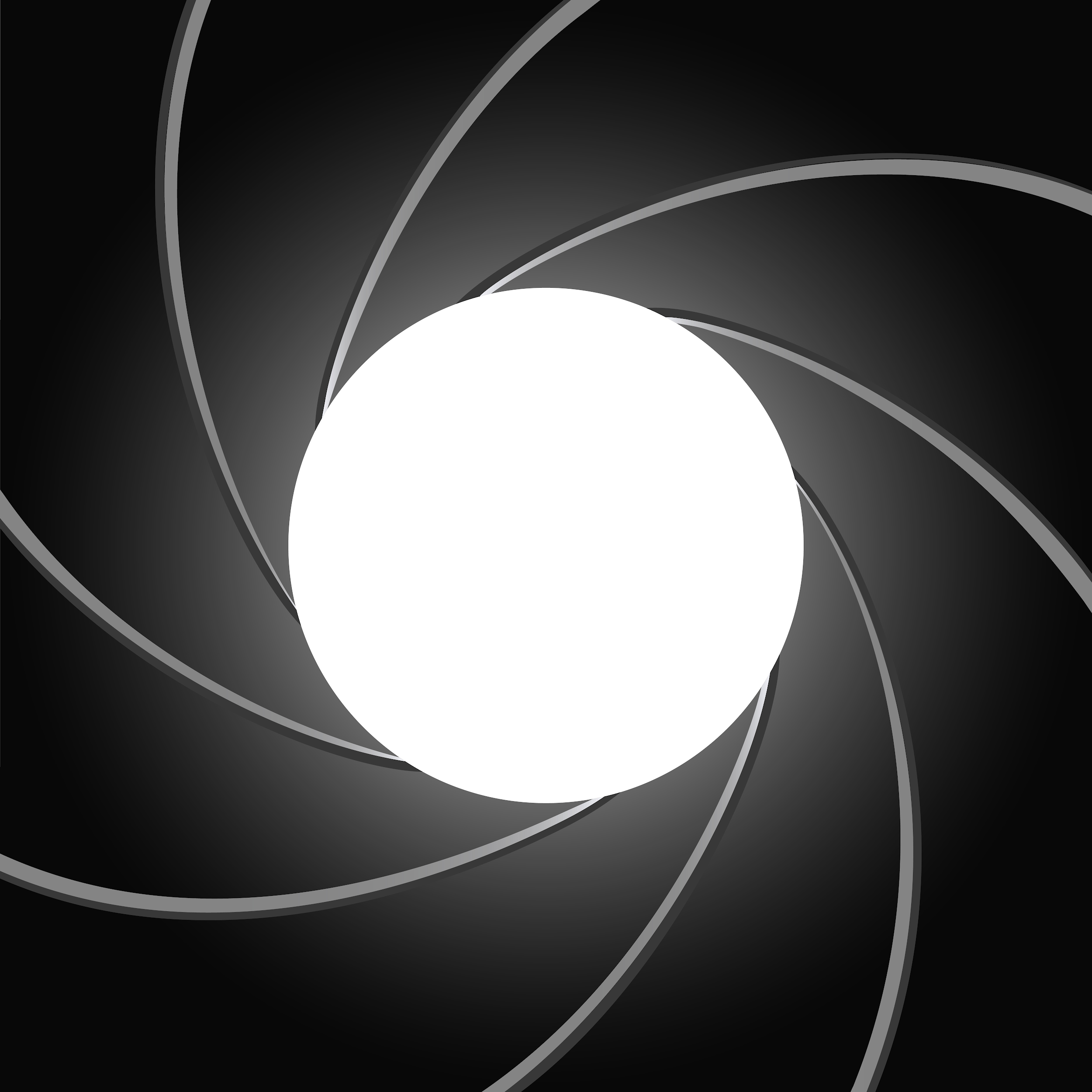 What skills might they need to be successful?
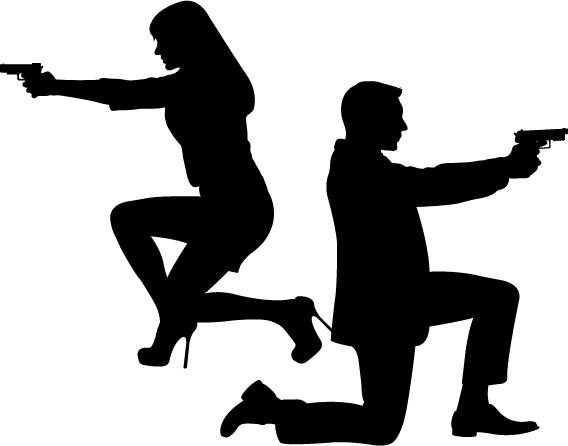 Understanding where and when to engage
Timing
Focus
Language
Communication skills
Understanding the situation
Escape routes
Self-defence
Resilience
Courage
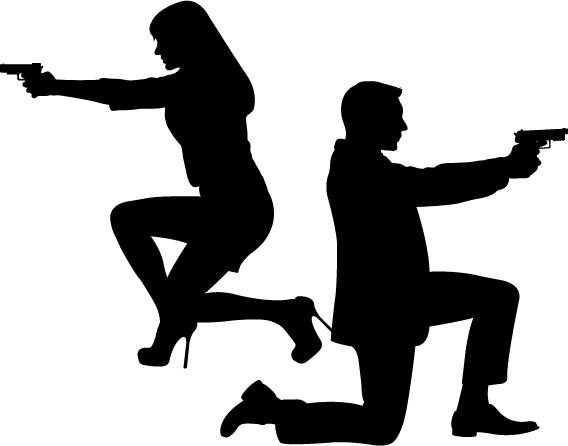 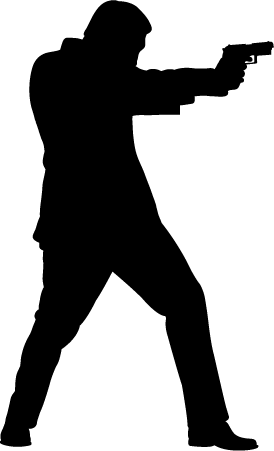 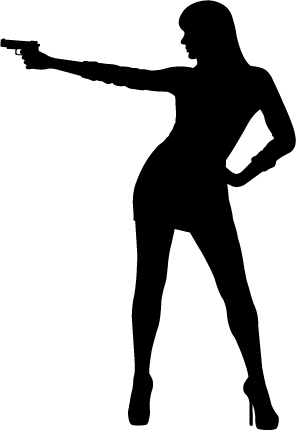 These skills can help you tackle online hate too!
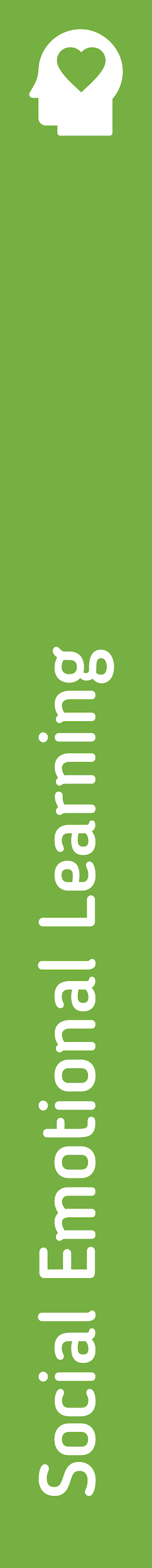 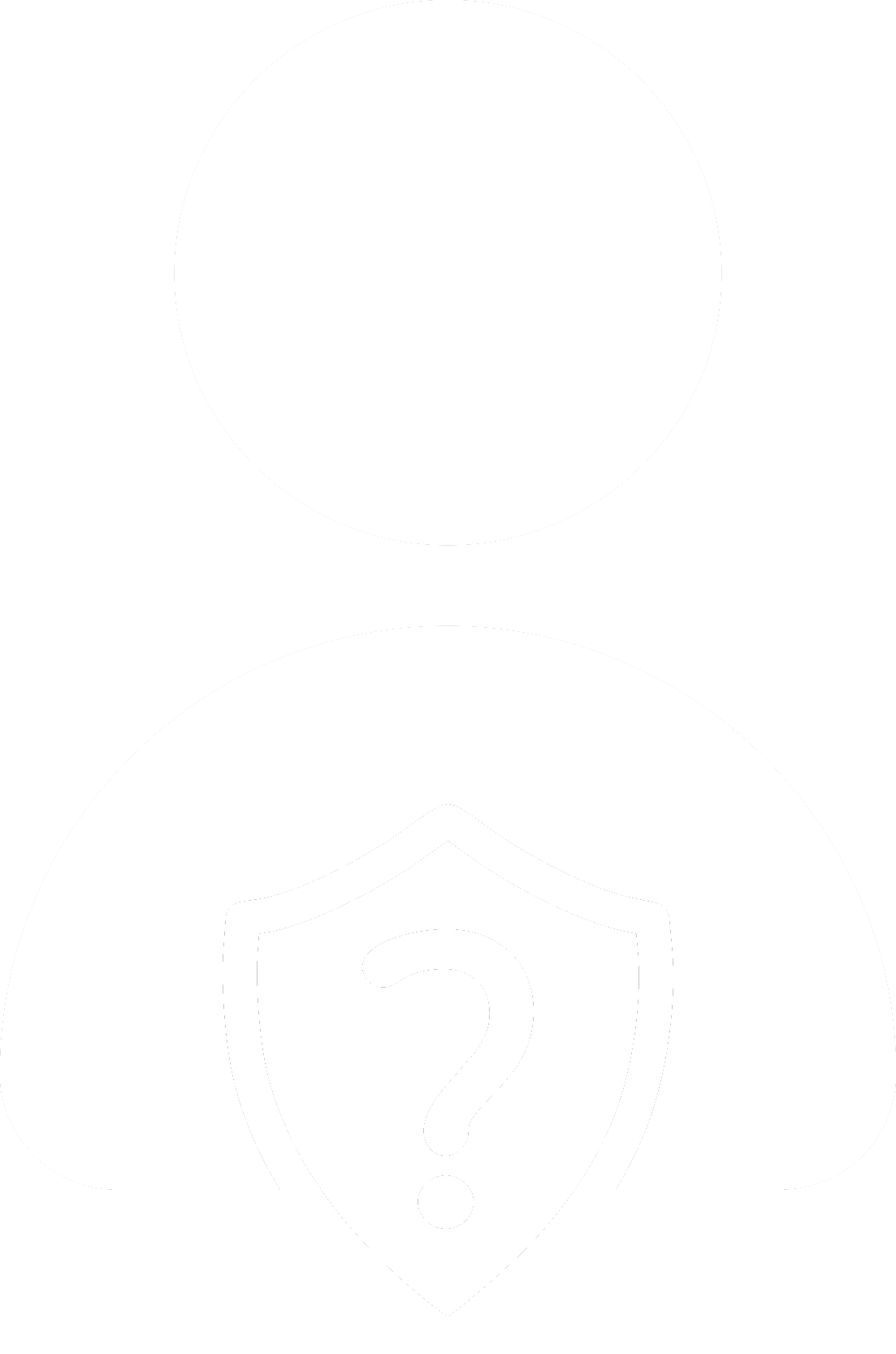 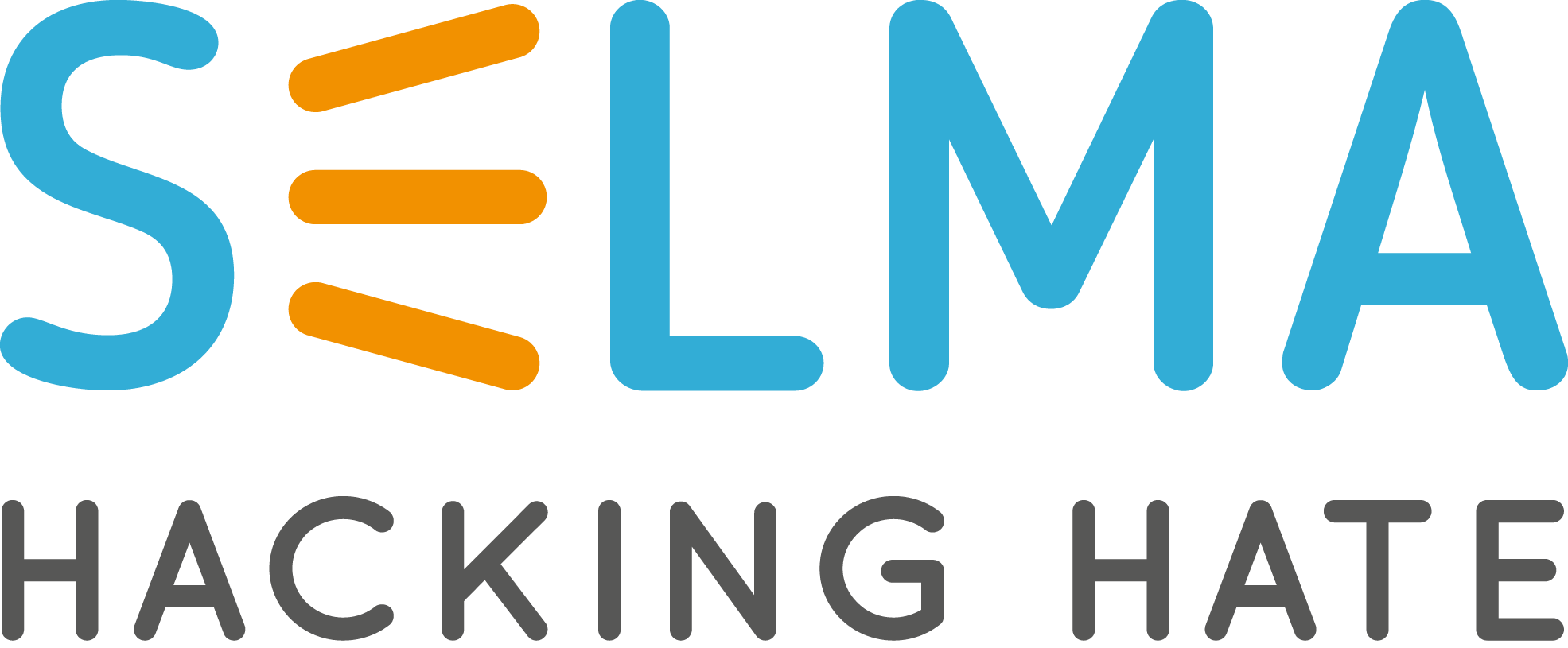 www.hackinghate.eu
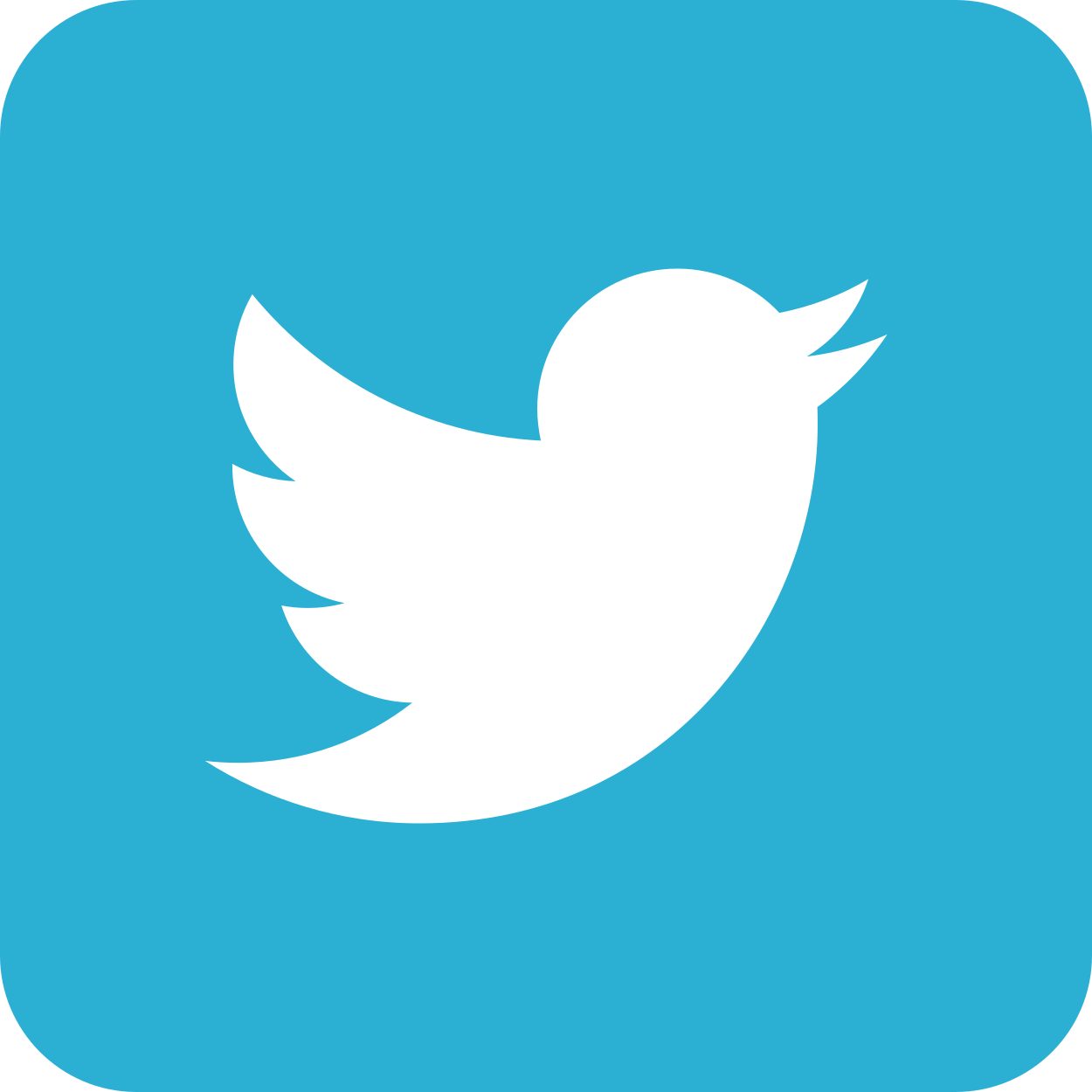 #SELMA_eu
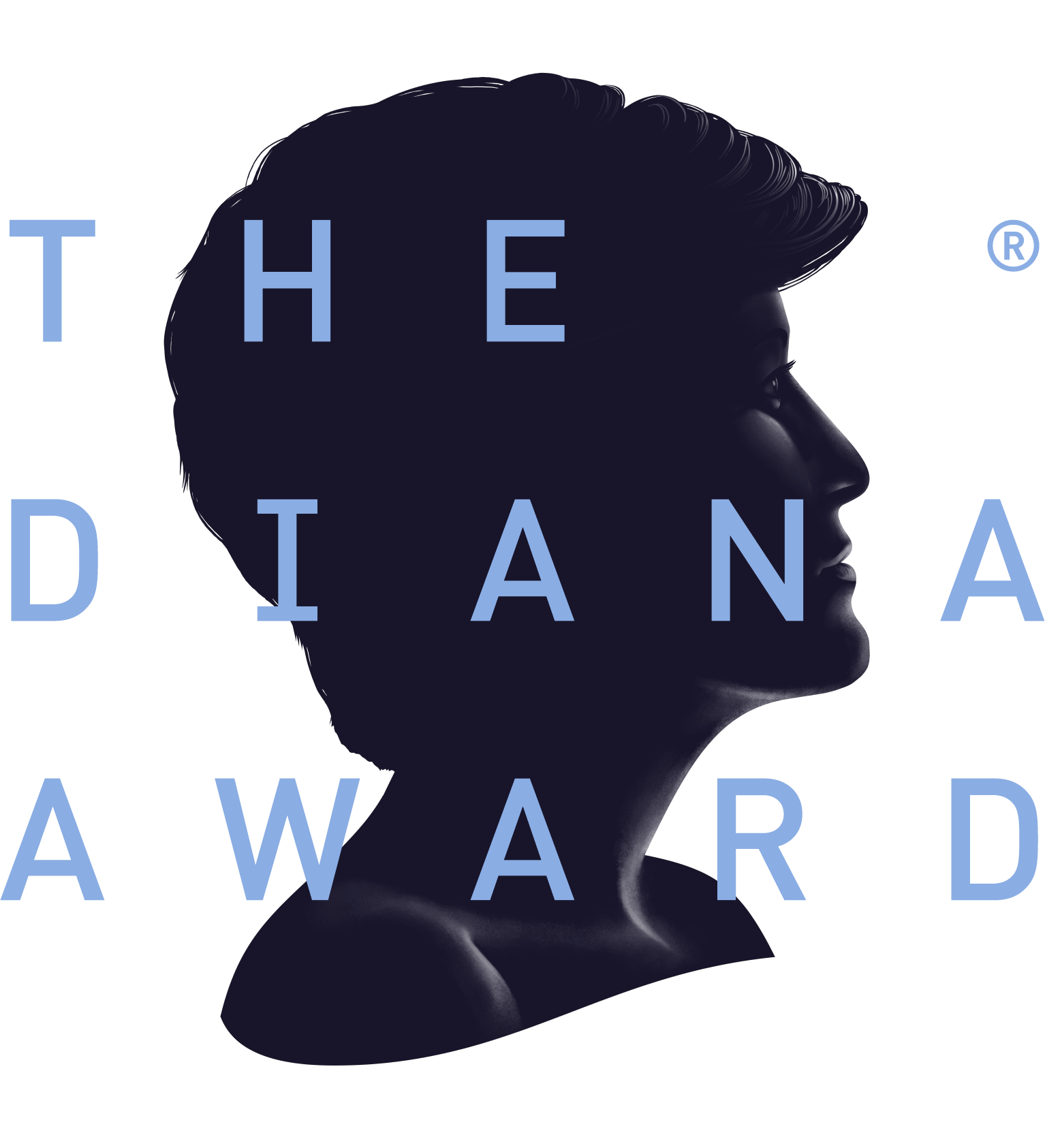 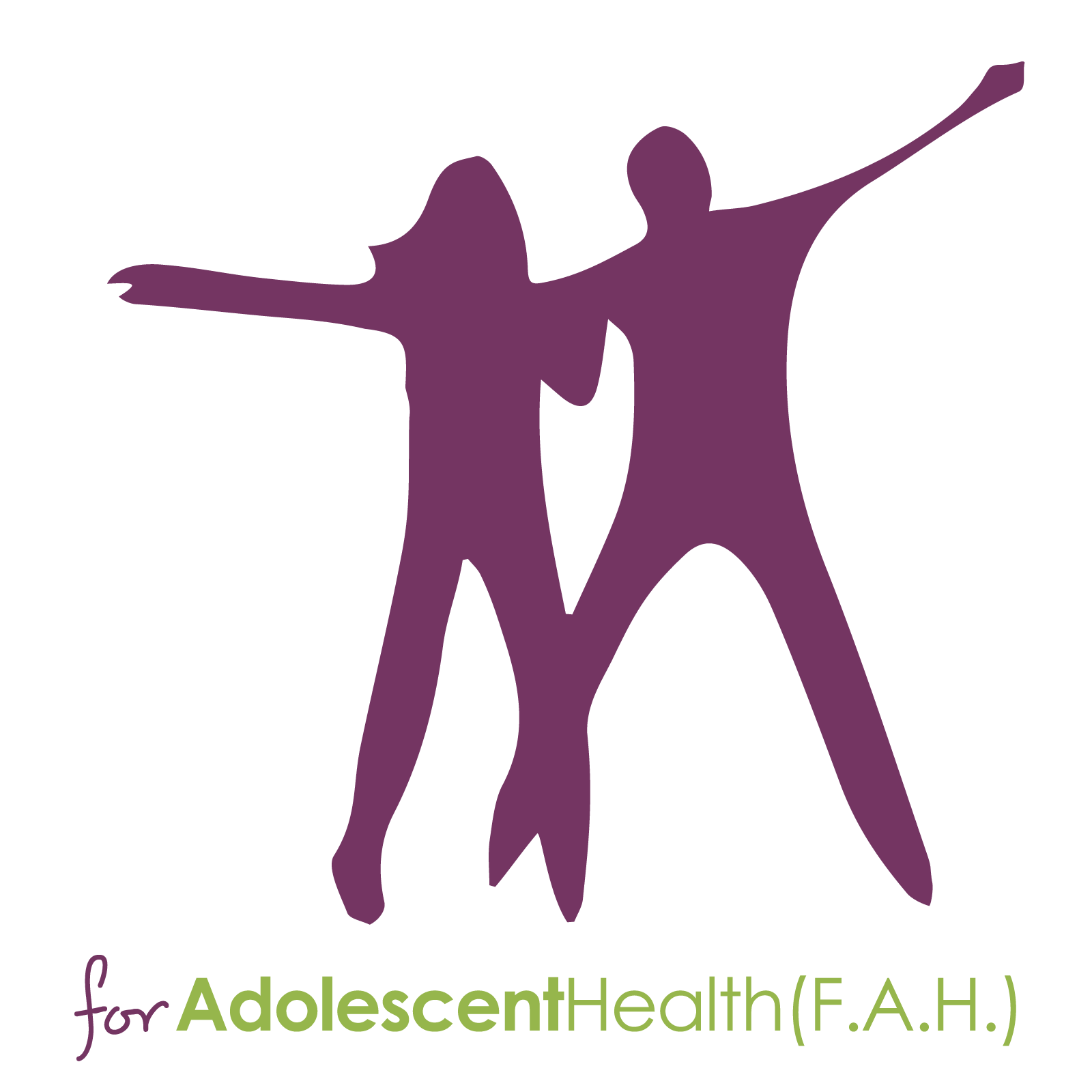 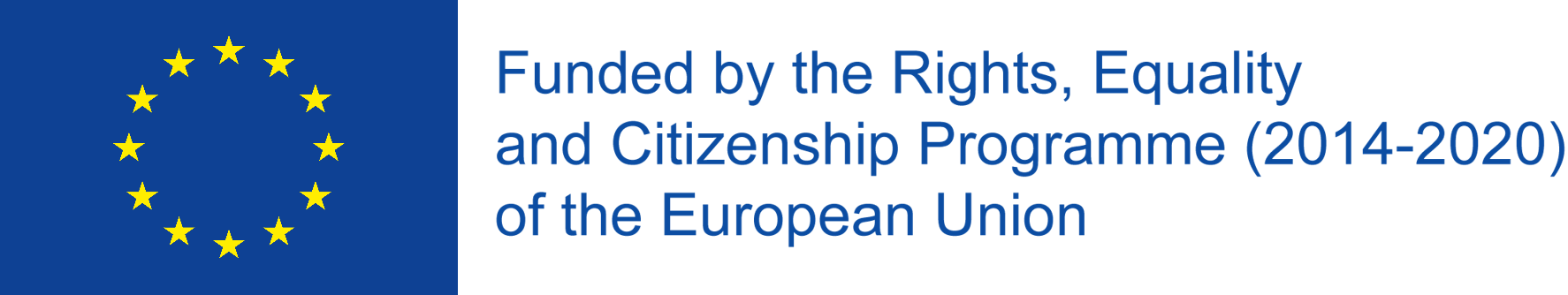 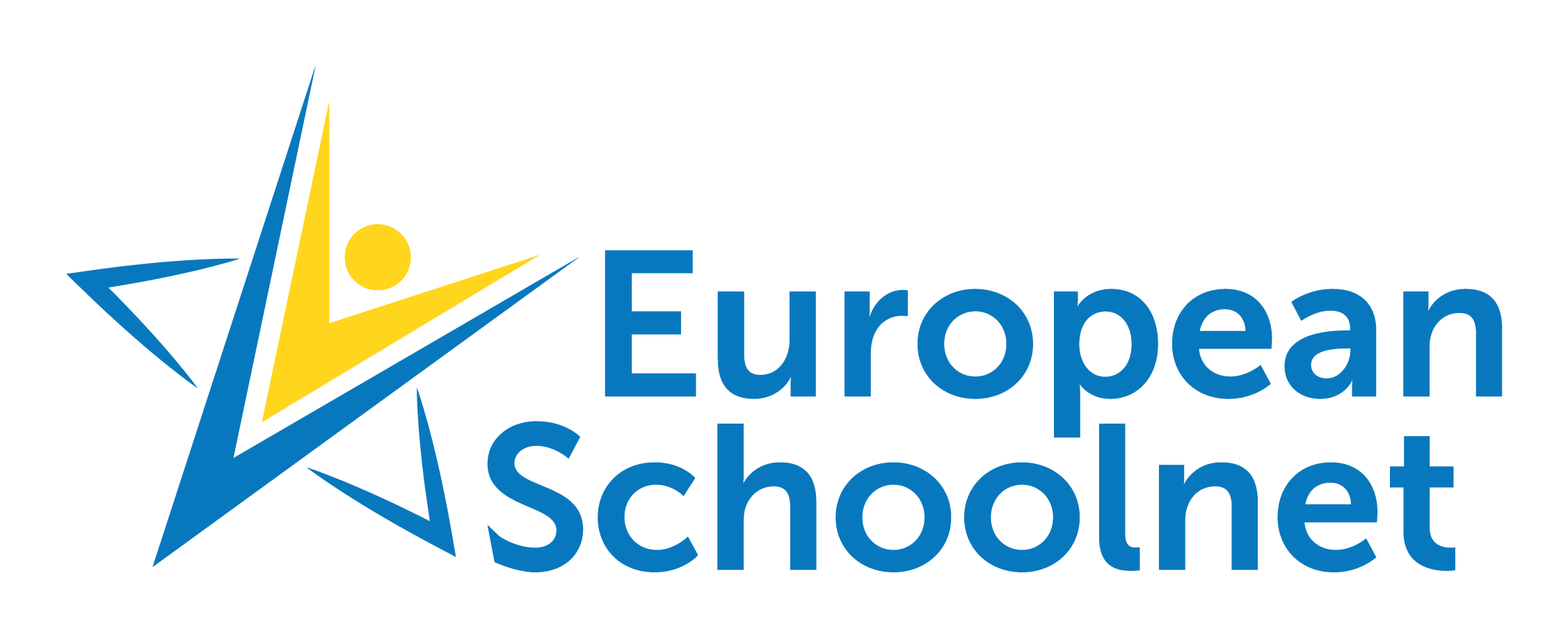 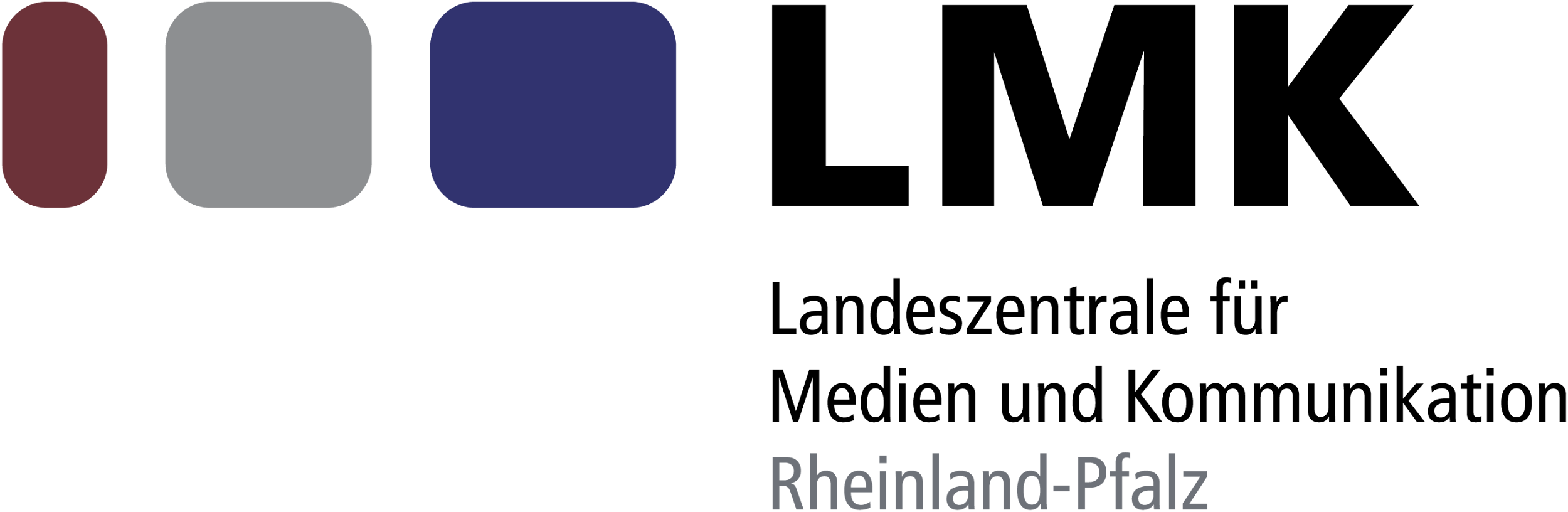 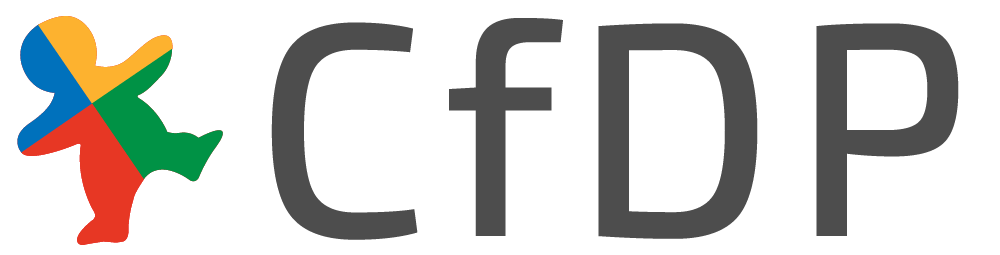 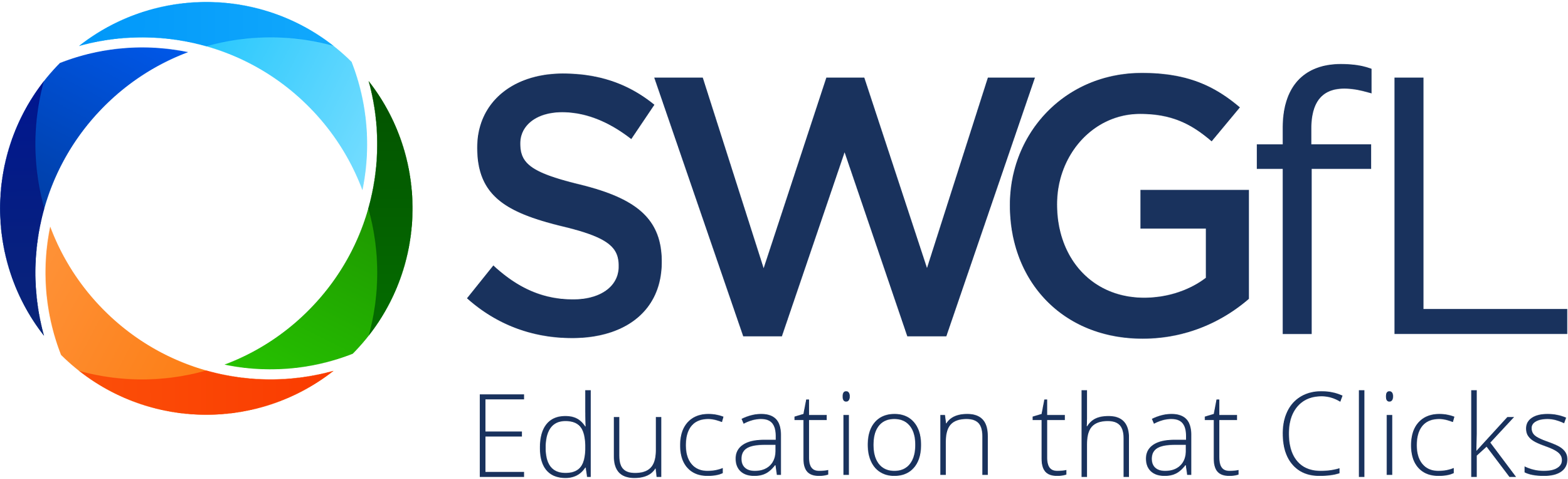